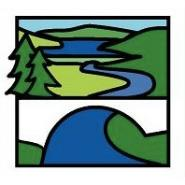 Enrichment Homework
Year Group: KS2
Subject: Skills Progression
Link to learning: Develop an existing skill!
Task:
Task 1 – What do you want to learn and why? Write it down in your book. What is your plan to learn your new skill?
Task 2 – Take a picture or video of the before. 
Task 3 – Work on developing your skill. Keep going, if you are finding it difficult, what can you do to help yourself?
Finaly – Take a picture or a video of the progress you have made. Present it in a power point or in a book. Show off what you have learnt, did you enjoy it? What are you going to learn next?
Expectations:
Do not leave all your work till the last minute. You have 6 weeks to complete 3 tasks and hand it in. Use the time you have in school to do your research. You can use the art room to create your work if you do not have the tools at home. Be organized!
Due date:
Monday 23rd of October